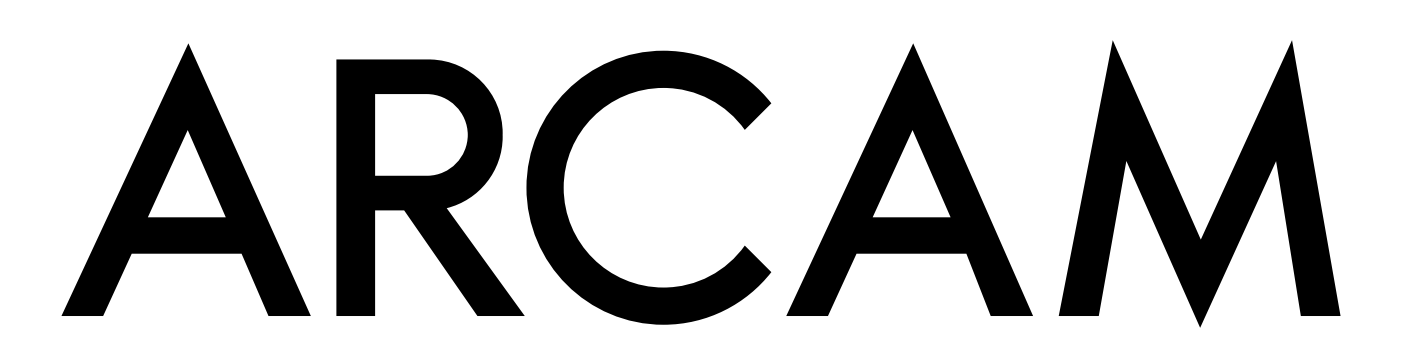 How to select Speaker and Headphone output on the ARCAM RADIA Amplifiers
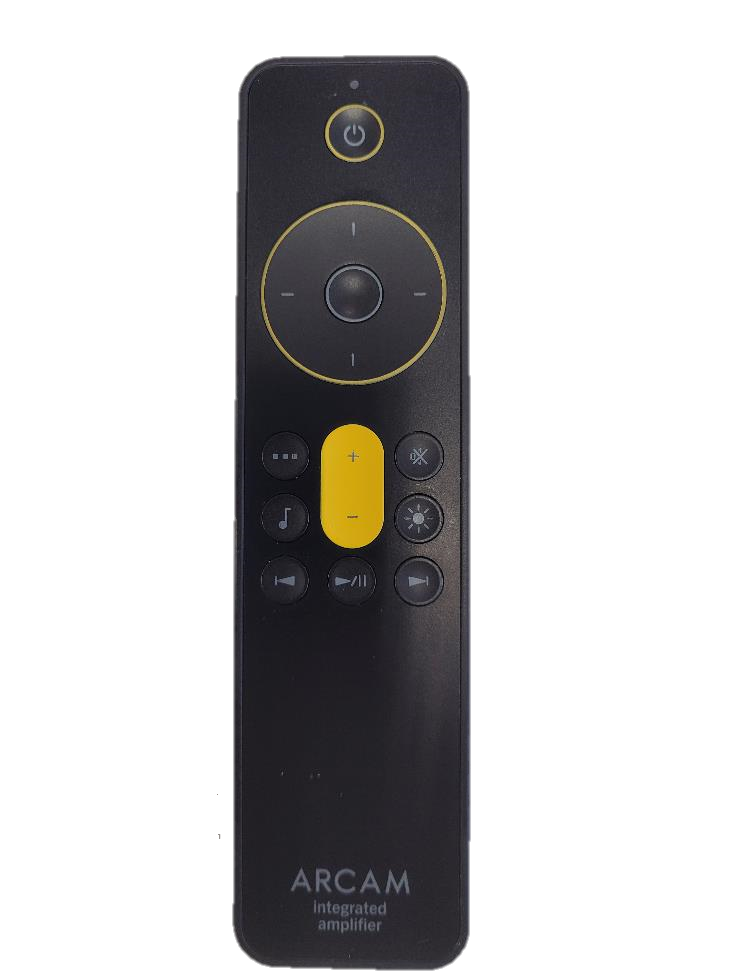 Press the SETTINGS MENU button on the remote control 
The display will show SYSTEM SETTINGS
Press the SELECT button to enter the system settings 
Use the cursor button to scroll down to the HP OVERIDE option
Press the SELECT button to confirm 
Use the cursor to toggle between on / off
If off is selected both headphones and speakers will work at same time
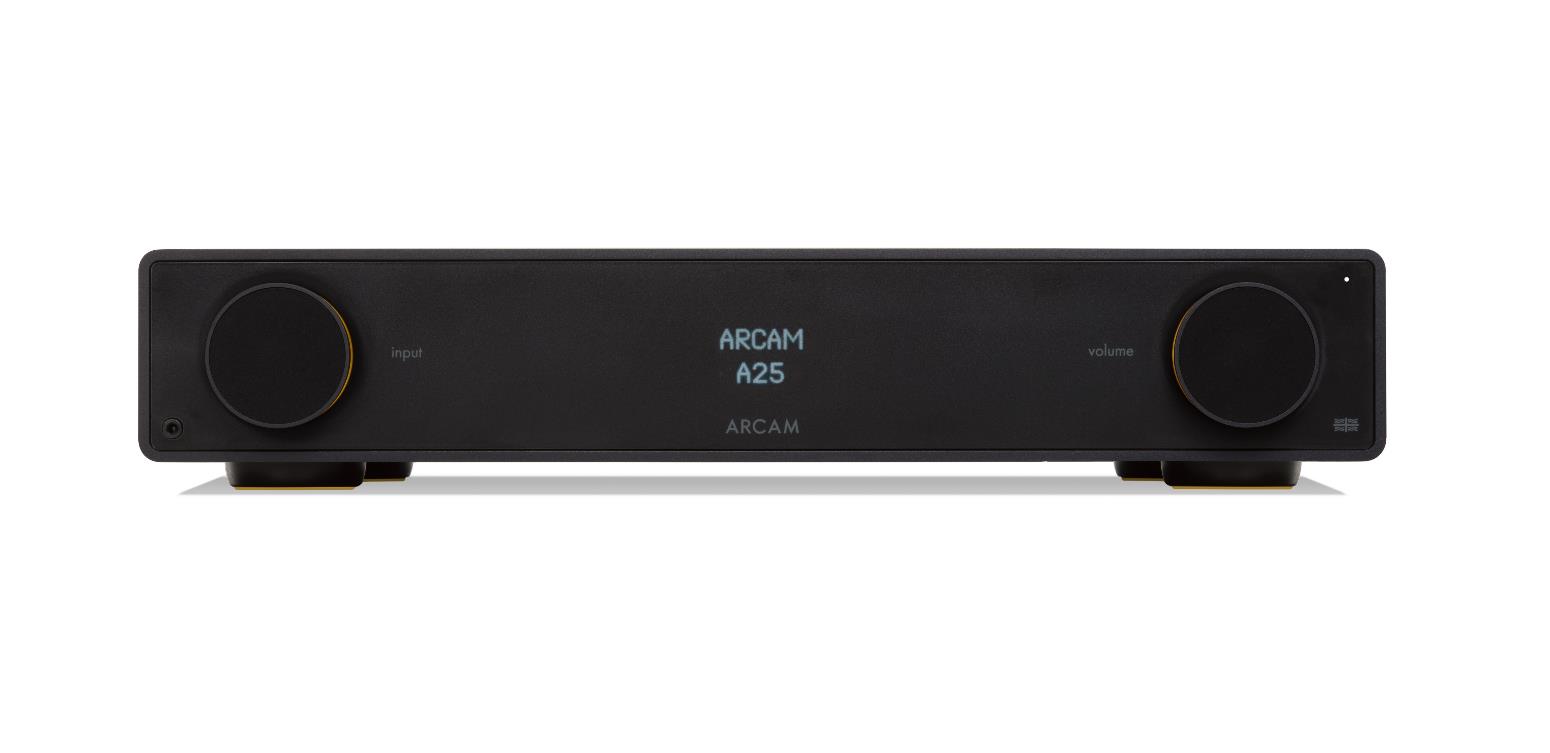 SYSTEM SETTINGS
HP OVERIDE
HP OVERIDE OFF
HP OVERIDE ON